Run-Time Type Identification
Jim Fawcett
CSE687 – Object Oriented Design
Spring 2007
Typeid
The function:   const typeinfo typeid(arg)returns a const typeinfo object when passed an object, reference, or pointer.
Typeinfo:class type_info {   public:     virtual ~type_info();     int operator==(const type_info& rhs) const;     int operator!=(const type_info& rhs) const;     int before(const type_info& rhs) const;     const char* name() const;     const char* raw_name() const;   private:    ... };
Examples of typeid() use
class foo { … };typeid(foo).name() returns “foo”
foo *ptr;typeid(ptr).name() returns “foo*”typeid(*ptr).name() returns “foo”
class derived : public base { … };typeid(base).before(typeid(derived)) returns true
Shape *sp = new circle;typeid(shape) == typeid(*sp)	returns falsetypeid(shape).before(typeid(*sp)) 	returns truetypeid(sp).name()			returns “circle*”typeid(*sp).name()			returns “circle”
dynamic_cast<…>(…)
Dynamic casts support safe down-casting (casting down an inheritance hierarchy):Line* lptr = new line;circle* cptr = new circle;rectangle* rptr = new rectangle;shape* array[3] = { lptr; cptr, rptr };for(int i=0; i<3; i++)   if(dynamic_cast<circle*>(array[I]))      cout << “circle” << endl;   else      cout << “non-circle” << endl;
Caution
Typeid and dynamic_cast information is carried in a class’s virtual function pointer table and is intended to be used only with polymorphic classes, e.g., those with at least one virtual function.
Typeid works for non-polymorphic classes, but returns only static type info, e.g., based on the static pointer type, not on the type of the object pointed to.
You must enable run-time type information (RTTI) in your project settings (C/C++ tab, C++ language category).  Your program will crash if you use dynamic_cast or RTTI and forget to do this.
Enabling RTTI
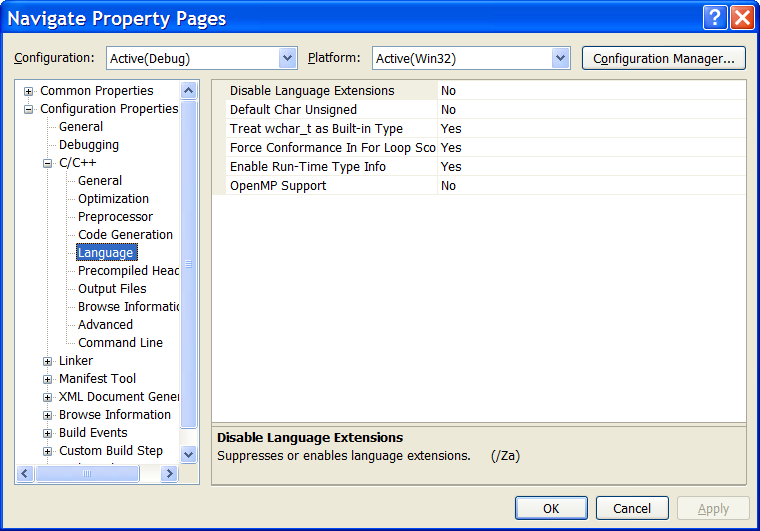 On by default
End of Presentation